Advanced LabVIEW
http://workshop.frclabviewtutorials.com
Building A Robust Autonomous
If your robot:
Is easy to code for auto
Has the software architected so that auto coding is simple
Has driver’s that are practiced
    You have a mountain of potential to do well.
[Speaker Notes: TODO: fill this in a little more once we get the game for 2019

Notes: 
Every year there has been a way to score points for your alliance by just moving

In the past, auto has been the first or second tie-breaker


A consistent auto is worth more than an if-y end game.

In 2016, (Stronghold) robots got 10 points for crossing a defense and 10 points for scoring in the high goal in auto. A lot of teams that have learned to prioritize Auto got these consistently.

Let’s say for the sake of argument that they were only 90% consistent. 90% x 20 points is an expected 18 points per match.

On the other hand, that year a team could climb in the end game for 15 points. A lot of robots had difficulty getting through the match, onto the tower grounds, and climbing. But even if they were 100% consistent at this, that would only be an expected 15 points per match (which is less than 18).

You might say that’s not a lot less, and it’s not. But in putting in the effort to have a consistent auto and trained drivers, you can be prepared to widen that gap.

Don’t get me wrong, top teams will do both and have better than 90% success at it, but in my experience, a lot of teams that could be competitive are not prioritizing auto enough to compete with the stronger teams.]
Ingredients
Quick, effective mechanisms
Easy to edit
Use sensors (closed loop control)
Appropriate sensors to help your robot account for inconsistencies in field, setup, game pieces, battery level, etc.
[Speaker Notes: Not going to address mechanisms here, this presentation is focused on the software side of things, but I did feel like we should acknowledge that dependency.

For easy to edit, I’m going to present a way to do a file based autonomous so that you don’t have to redeploy every time you tweak it.

As well as several example sensors and possible ways that they could be beneficial.]
File Based Auto
Easy to Edit
File Based Auto
https://www.frclabviewtutorials.com/tutorials/filedAuto/
Objective: Setup a system where I can quickly tweak a setting and re-run auto and see the difference.
File Based Auto
Demo: creating AutoMove control
[Speaker Notes: Open project and right click on {Target …} and select New -> Control

We will want to add multiple fields to this control, so first add a cluster

Then to that cluster add a distance angle and time numeric controls.]
File Based Auto
Get the editing/deploying tool
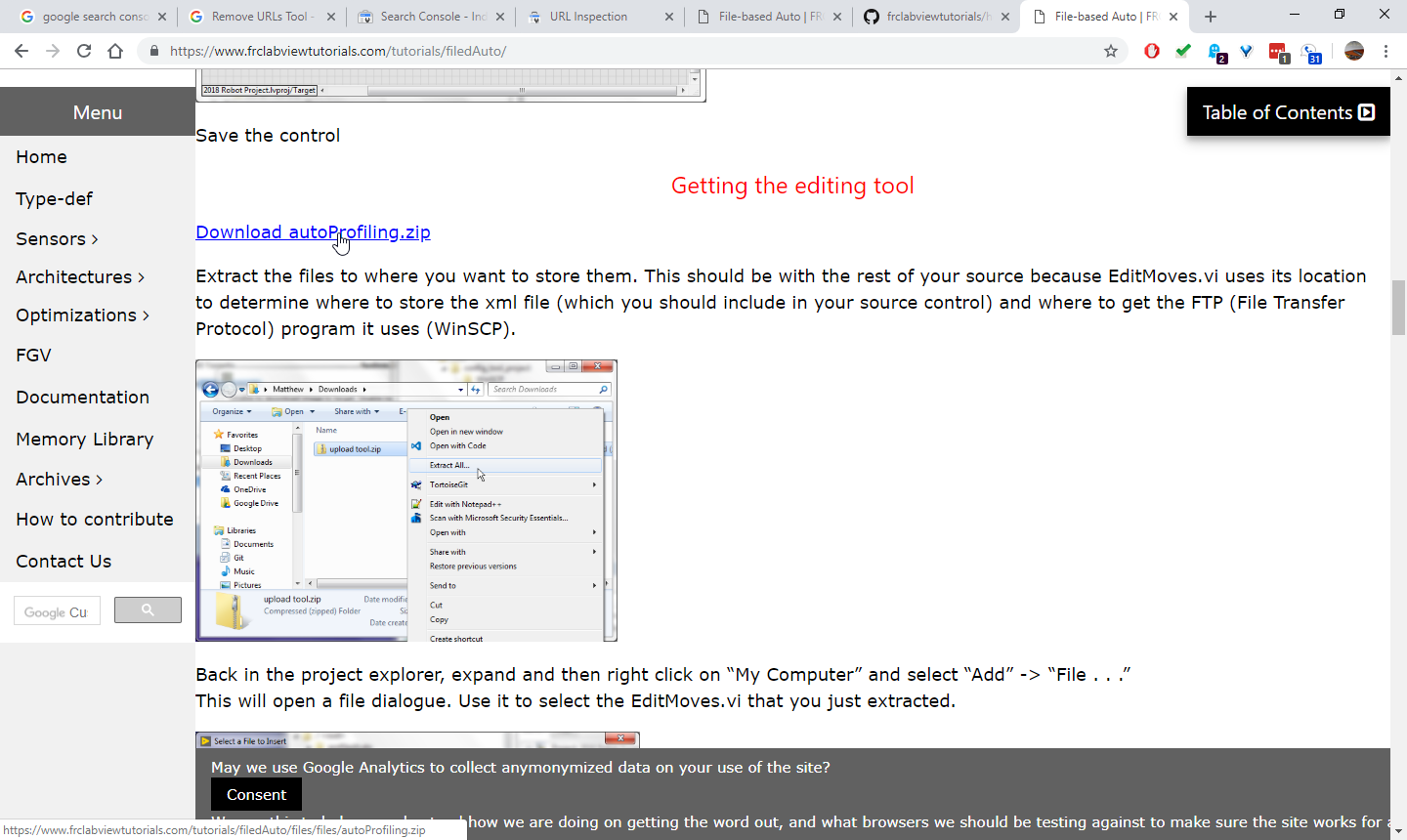 File Based Auto
Demo: Add EditMoves.vi to my project under “My Computer” and recallMovesOnRobot.vi under “Team Code” and use in auto
[Speaker Notes: Back in the project explorer, expand and then right click on “My Computer” and select “Add” -> “File . . .” This will open a file dialogue. Use it to select the  EditMoves.vi that you just extracted.


By putting this vi under “My Computer”, you are telling LabVIEW that you want this vi to run locally.
EditMoves.vi is a utility VI that allows for you to put in your own definition of what an autonomous move looks like and build an array of such moves for an auton program. EditMoves will extract xml from the array and store it locally (when save is hit) and put it on the robot for recallMovesOnRobot.vi to load when your autonomous code calls it.
Also add recallMovesOnRobot.vi under the Target (maybe even under “Support Code” or under “Team Code” - it’s up to you).]
Ingredients
(NA) Quick, effective mechanisms
(✓) Easy to edit
Use sensors (closed loop control)
Appropriate sensors to help your robot account for inconsistencies in field, setup, game pieces, battery level, etc.
[Speaker Notes: Next]
Closed loop control through PID
PID
[Speaker Notes: To close the feedback loop means to bring information from the output of an action back as an input.]
Closed Loop Control
Open Loop:
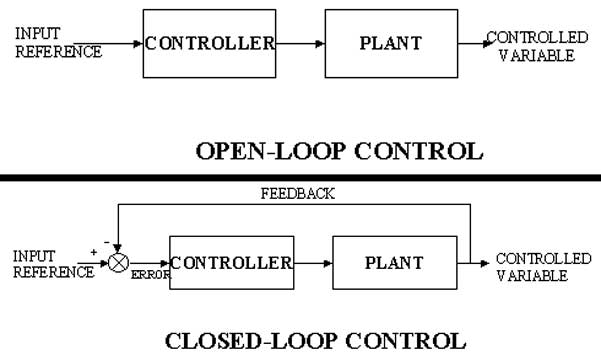 [Speaker Notes: Image from: 
https://www.google.com/url?sa=i&source=imgres&cd=&cad=rja&uact=8&ved=2ahUKEwiJubyf2sXfAhVMaq0KHXaFApAQjxx6BAgBEAI&url=http%3A%2F%2Finterviewquestionanswer.com%2Felectrical-engineering%2Fwhat-are-different-types-of-control-systems&psig=AOvVaw0I1yfTz9-ETIWCxb3uyuvJ&ust=1546195772100247]
Closed Loop Control
Open Loop
Closed Loop
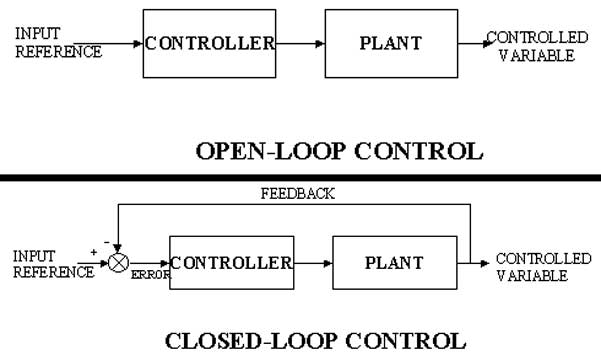 [Speaker Notes: Image from: 
https://www.google.com/url?sa=i&source=imgres&cd=&cad=rja&uact=8&ved=2ahUKEwiJubyf2sXfAhVMaq0KHXaFApAQjxx6BAgBEAI&url=http%3A%2F%2Finterviewquestionanswer.com%2Felectrical-engineering%2Fwhat-are-different-types-of-control-systems&psig=AOvVaw0I1yfTz9-ETIWCxb3uyuvJ&ust=1546195772100247]
Closed Loop Control
Open Loop
Closed Loop
Example
[Speaker Notes: Example:]
Closed Loop Control
Open Loop
Closed Loop
Example
Move the arm
[Speaker Notes: I want to move the arm]
Closed Loop Control
Open Loop
Closed Loop
Example
Move the arm
Tele-op.vi
[Speaker Notes: So, I tell Teleop to move the arm]
Closed Loop Control
Open Loop
Closed Loop
Example
Move the arm
Tele-op.vi
Motor X = .25
[Speaker Notes: It tells the motor (motor X) to set to 25%

Did that move the arm at all? Did it move to the position I wanted ??

I don’t know at this point]
Closed Loop Control
Open Loop
Closed Loop
Example
Set Arm Position to 90 °
Tele-op.vi
Potentiometer
Motor X = .25
[Speaker Notes: So, let’s put a potentiometer on the arm and change our command to move it to 90 °

Now, Teleop still says to set the motor power to 25%, but the motor will affect the potentiometer. We can then read that potentiometer in Tele-op to know what the arm did.]
Closed Loop Control
Open Loop
Closed Loop
Example
(arm position)
Set Arm Position to 90 °
Tele-op.vi
Potentiometer
Motor X
[Speaker Notes: Which we would diagram something like this (notice that I removed the value the motor is getting set to because this is now a continuous loop of feedback and the motor value may change over time).]
Closed Loop Control - PID
PID stand for:
Proportional
Integral
Derivative
(arm position)
Set Arm Position to 90 °
Tele-op.vi
Potentiometer
Motor X
[Speaker Notes: PID is a methodology of closed loop feedback/control that allows for fast response times.]
Closed Loop Control - PID
PID stand for:
Proportional
Integral
Derivative
Output = Kp E(t) + Ki ∫ E’(t)  + Kd  E’(t)
[Speaker Notes: From Wikipedia: A PID controller continuously calculates an error value e(t) as the difference between a desired setpoint (SP) and a measured process variable (PV) and applies a correction based on proportional, integral, and derivative terms (denoted P, I, and D respectively), hence the name.]
PID
Proportional
[Speaker Notes: https://en.wikipedia.org/wiki/PID_controller
https://www.youtube.com/watch?v=JEpWlTl95Tw
https://www.youtube.com/watch?v=UR0hOmjaHp0
http://robotics.stackexchange.com/questions/167/what-are-good-strategies-for-tuning-pid-loops]
PID
Proportional
Constant multiplied by error (offset)
The larger this is, the faster the robot approaches the setpoint (smaller rise time)
If too large, the robot will overshoot the target consistently
[Speaker Notes: The proportional]
PID
Proportional
Constant multiplied by error (offset)
The larger this is, the faster the robot approaches the setpoint (smaller rise time)
If too large, the robot will overshoot the target consistently
Integral
Constant multiplied by integral of all previous error values
The larger this is, the less overshoot and settling time (less bounce)
 If too large, the robot will eventually react to any error violently
[Speaker Notes: Note: a small error long enough eventually produces and integral of significant value (exponentially approaching infinity), causing the robot to jump into action and overshoot.]
PID
Proportional
Constant multiplied by error (offset)
The larger this is, the faster the robot approaches the setpoint (smaller rise time)
Integral
Constant multiplied by integral of all previous error values
Used to eliminate steady state error (reducing offset after movement)
Differential
The larger this is, the less overshoot and settling time (less bounce)
PID
Tuning
PID
Tuning
Several methods available
Ziegler–Nichols*
Tyreus Luyben
Cohen–Coon
Åström-Hägglund
Manual Tuning*
[Speaker Notes: http://faculty.mercer.edu/jenkins_he/documents/TuningforPIDControllers.pdf#page=6
https://www.youtube.com/watch?v=JEpWlTl95Tw
https://www.youtube.com/watch?v=UR0hOmjaHp0
http://robotics.stackexchange.com/questions/167/what-are-good-strategies-for-tuning-pid-loops
Ziegler-Nichols: http://robotsforroboticists.com/pid-control/
Manual (page 16): https://docs.google.com/viewer?a=v&pid=sites&srcid=aGFyZGluZy5lZHV8dGVhbS0zOTM3fGd4OjUyNzdiNzRkNjkxNjA3MGM


http://www.ni.com/white-paper/3782/en/]
PID
Example code
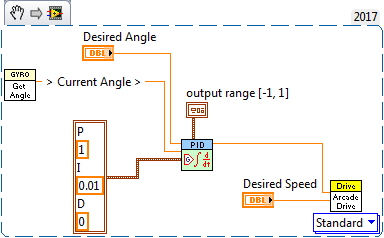 [Speaker Notes: Read the desired angle (a control), and the current angle (from the gyro), bound the output to [-1, 1], us 1 as the the proportional constant and .01 as the integral constant – use the result as the steering on Arcade Drive (in effect, a drive straight).]
Ingredients
(NA) Quick, effective mechanisms
(✓) Easy to edit
(✓) Use sensors (closed loop control)
Appropriate sensors to help your robot account for inconsistencies in field, setup, game pieces, battery level, etc.
[Speaker Notes: Next, some examples of effective sensors to use.]
Sensors
Sensors - Encoder
Sensors - Encoder
Places to use encoders:
When trying to measure rotational speed
Trying to measure rotational distances possibly greater than 8 rotations.
Don’t care about starting position
Sensors - Encoder
Places to use encoders:
When trying to measure rotation speed
Trying to measure rotational distances possibly greater than 8 rotations.
Don’t care about starting position
Examples:
Drive train
Fly Wheel/wheeled shooter
[Speaker Notes: Drive-train 
likely to travel more than 10 rotations in a given match
Don’t care where the wheels are when starting, and even better – the robots starting position is 0 (good)

Fly Wheel
Don’t care what position it starts in
Likely to rotate more than 10 rotations in a match
Care is primarily about speed]
Sensors - Encoder
Reading
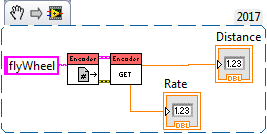 Sensors - Encoder
Control
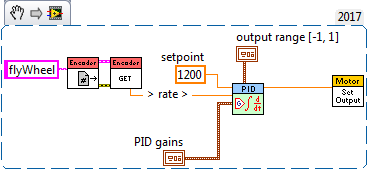 Sensors - Potentiometer
[Speaker Notes: TODO: Code]
Sensors - Potentiometer
Places to use potentiometers:
Trying to measure rotational distances less than 8 rotations.
Care about starting position – or absolute positions
Examples:
Arm angles
Elevator positions
[Speaker Notes: Arm angles:
Care about absolute position (0 should always mean on the ground regardless of where the arm was when we turn it on).

Same for elevators and similar manipulators]
Sensors - Potentiometer
Control
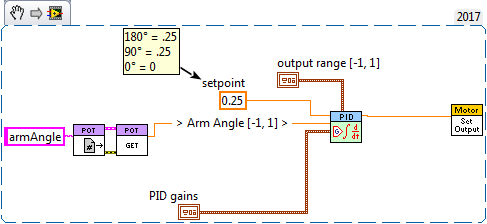 Sensors - Potentiometer
Note:
Easy way to make potentiometer relative to a known point:
https://www.frclabviewtutorials.com/tutorials/sensors/roborio/potentiometer/
[Speaker Notes: One disadvantage that potentiometers have when compared to encoders is now you care very much about the position of the potentiometer when mounting/unmounting it. 

I’m not going to go into this today, but there is a documented, simple way to apply a known offset when reading potentiometers – you would then update this offset after doing modifications.]
Sensors - Gyro
Sensors - Gyro
Places to use a Gyro:
When trying to drive perfectly straight
When trying to turn to specific angles (especially in auto)
Sensors - Gyro
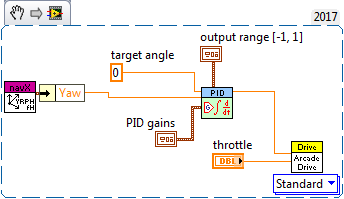 Control
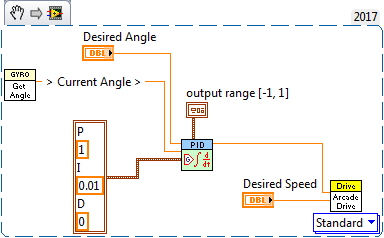 Sensors - Vision
Demo
[Speaker Notes: DistanceToTarget2.vi

Desktop Example]
Sensors - Other
https://www.frclabviewtutorials.com/tutorials/sensors/dashboard/arduino/
Demo
Questions